Pleural Involvement in Diffuse Parenchymal Lung Diseases
Jay H. Ryu
Division of Pulmonary and Critical Care Medicine
Mayo Clinic, Rochester, Minnesota, USA
Diffuse Parenchymal Lung Diseases
Known Cause
CTD-associated
Environmental & occupational (HP, pneumoconiosis) 
Drugs & radiation-induced
Smoking-related (RB-ILD/DIP, PLCH, AEP)
Rare forms (LAM, PAP, amyloidosis, heritable disorders, etc.)
Unknown Cause
IPF and other idiopathic interstitial pneumonias 
Sarcoidosis
Eosinophilic pneumonias
Vasculitis
Rare forms (IgG4-RD, Erdheim-Chester, etc.)
[Speaker Notes: IPF & IIPs – 30%
Sarcoidosis – 20-30% 
CTD-associated – 15% 
HP – 10%
Drugs & pneumoconioses – 5%
Vasculitis & rare ILDs – 5%
Undefined – 5%]
Pleural Involvement in DPLDs
Pleural effusion 
Pleural thickening
Pneumothorax
Pleural effusion / thickening in DPLDs
Commonly associated with pleural effusion include CTDs and drug-induced ILDs. 
Other ILDs: eosinophilic pneumonias (acute or chronic), asbestos, LAM, amyloid
Also consider processes that mimic ILD: infections, pulmonary edema, lymphoma, lymphangitic carcinomatosis 
Commonly associated with pleural thickening include CTDs, drug-induced ILDs, asbestosis, pleuroparenchymal fibroelastosis
Respiratory Manifestations in CTDs
Pleural Involvement in RA
Pleural disease is common
5-10% on imaging
20-30% pleurisy symptoms 
40-70% at autopsy 
Spectrum of pleural manifestations
Pleuritis 
Pleural effusion (exudative, pseudochylous [cholesterol], empyema)
Pleural thickening ± entrapment 
Pneumothorax
45M   Rheumatoid nodules   Sept. 2001
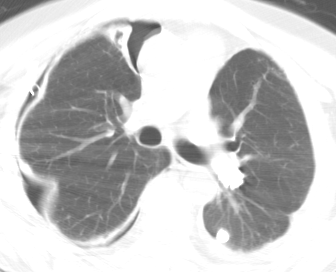 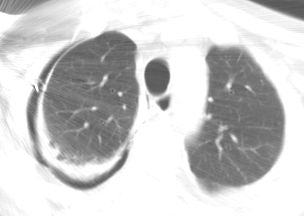 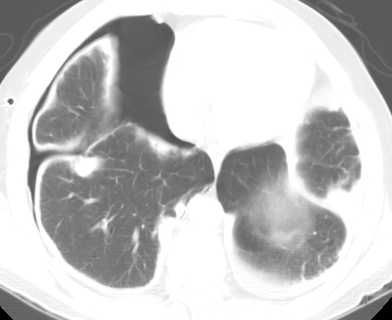 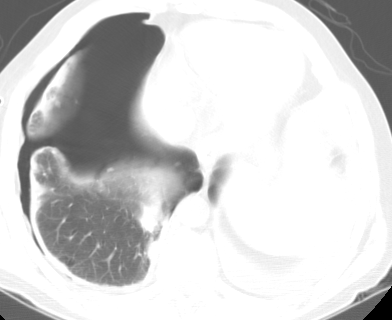 [Speaker Notes: Pleural disease is common in patients with RA, but is usually subclinical. UpToDate16 
Pleural involvement is found at autopsy in 38-73% of patients although symptomatic pleurisy is less frequent (5-21%) and just over 5% had radiologic evidence of a pleural effusion. 
RA-associated pleural abnormalities include exudative “rheumatoid” effusion, drug-induced pleuritis), empyema, bronchopleural fistula, hemopneumothorax, and pyopneumothorax. 
Pneumothorax is presumed to be secondary to cavitation of a rheumatoid nodule and can result in a persistent BP fistula. 
Pleural effusions are clinically evident in only 5% of patients and may occasionally antedate the onset of articular disease. 
Most rheumatoid pleural effusions are small, unilateral, and asymptomatic. 
10/1/01 R thoracotomy for persistent pneumothorax (BP fistula) – wedge biopsy shows rheumatoid nodule, chronic pleuritis; decortication performed 
12/21/2001 – redo R thoracotomy for recurrent pneumothorax, BP fistula repair]
Rheumatoid arthritis
47M
Nov. 2004
Dec. 2005
Apr. 2007
Jun. 2010
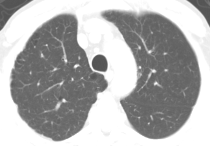 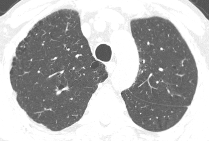 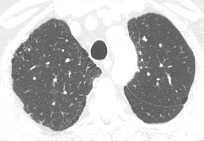 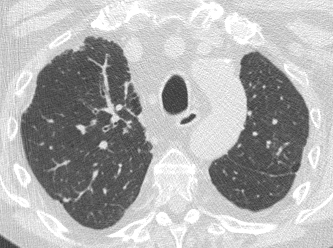 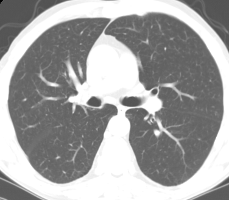 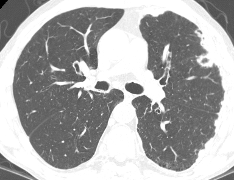 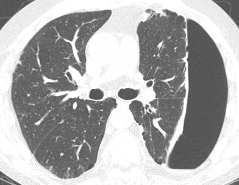 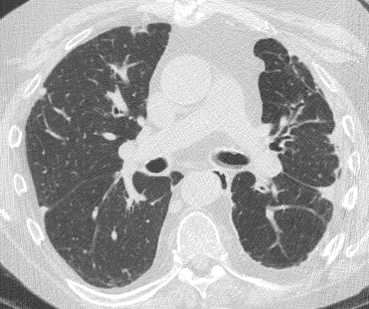 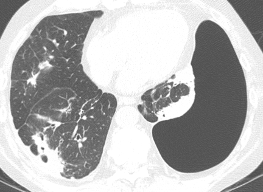 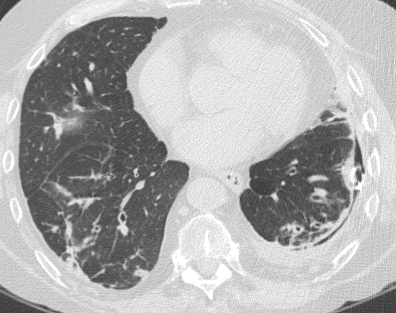 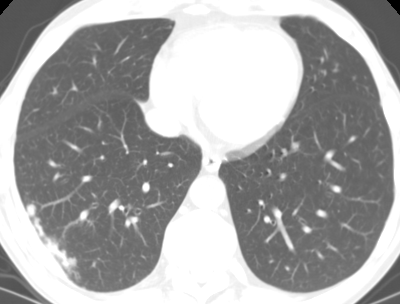 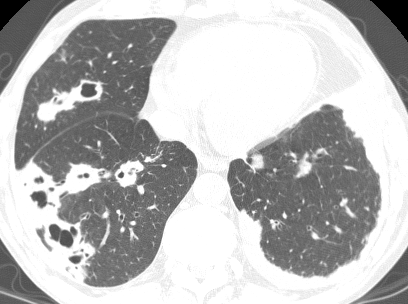 [Speaker Notes: 1/3/2006  recurrent (4th) L pneumothorax; LUL wedge resection – rheumatoid nodule, chronic pleuritis, talc pleurodesis]
Drug-Induced Lung Diseases: Patterns
Parenchymal lung disease
Pulmonary edema and/or ARDS
Pulmonary hemorrhage 
Airway involvement (central & peripheral)
Pleural and/or pericardial involvement 
Pulmonary vasculopathy 
Mediastinal involvement 
Others – neuromuscular, systemic, etc.
Drug-induced DPLDs with Pleural Disease
Amiodarone 
Chemotherapy agents - e.g., methotrexate, gemcitabine  
Ergots 
Tyrosine kinase inhibitors – e.g., imatinib, gefitinib
Nitrofurantoin 
Procainamide
Many others …
25F   Acute NTFN Toxicity
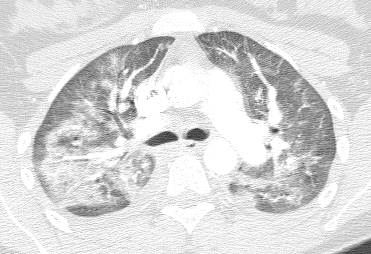 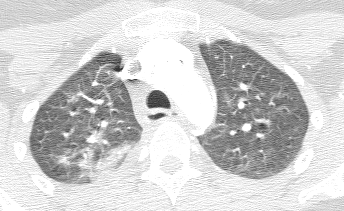 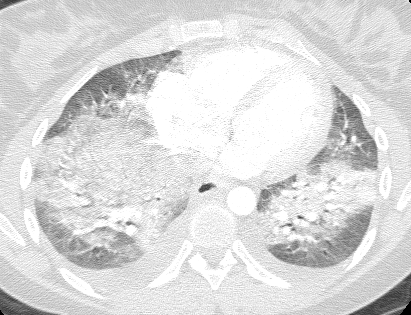 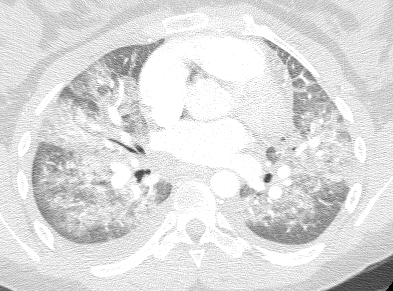 [Speaker Notes: Nitrofurantoin-induced lung injury is rare (<1%), although many cases have been reported because the drug is frequently prescribed. 
Pulmonary injury from NTFN does not appear to be a dose-related phenomenon. 
Acute form of nitrofurantoin-induced lung injury is more common than chronic. 
Acute nitrofurantoin-induced lung injury usually occurs within 2 wks of initiation of therapy (mean duration 9 d) and is most consistent with a hypersensitivity reaction, although pulmonary hemorrhage has been reported as a histopathologic finding.  
Patients present with fever, dyspnea, cough, and eosinophilia. UpToDate16 
Rash, chest pain, and cyanosis may also be seen.  
In most cases, the onset of symptoms is abrupt (80%).  
Eosinophilia and leukocytosis are common.  
Bilateral parenchymal infiltrates and pleural effusions (more commonly unilateral) are seen.  
Prognosis is good with most patients with symptoms resolving within 24-48h after discontinuation of therapy. 
11/30/14; begun on nitrofurantoin therapy 11/27/14 for UTI with ureteral stone (stent placed) 
Cough, SOB, headaches, hypoxemia – intubated 11/30/14 in ICU; bronchoscopy negative 
Begun on Solu-Medrol 250 mg QID on 12/2/14, then prednisone 60 mg/d (extubated prior day)]
25F   Acute NTFN Toxicity
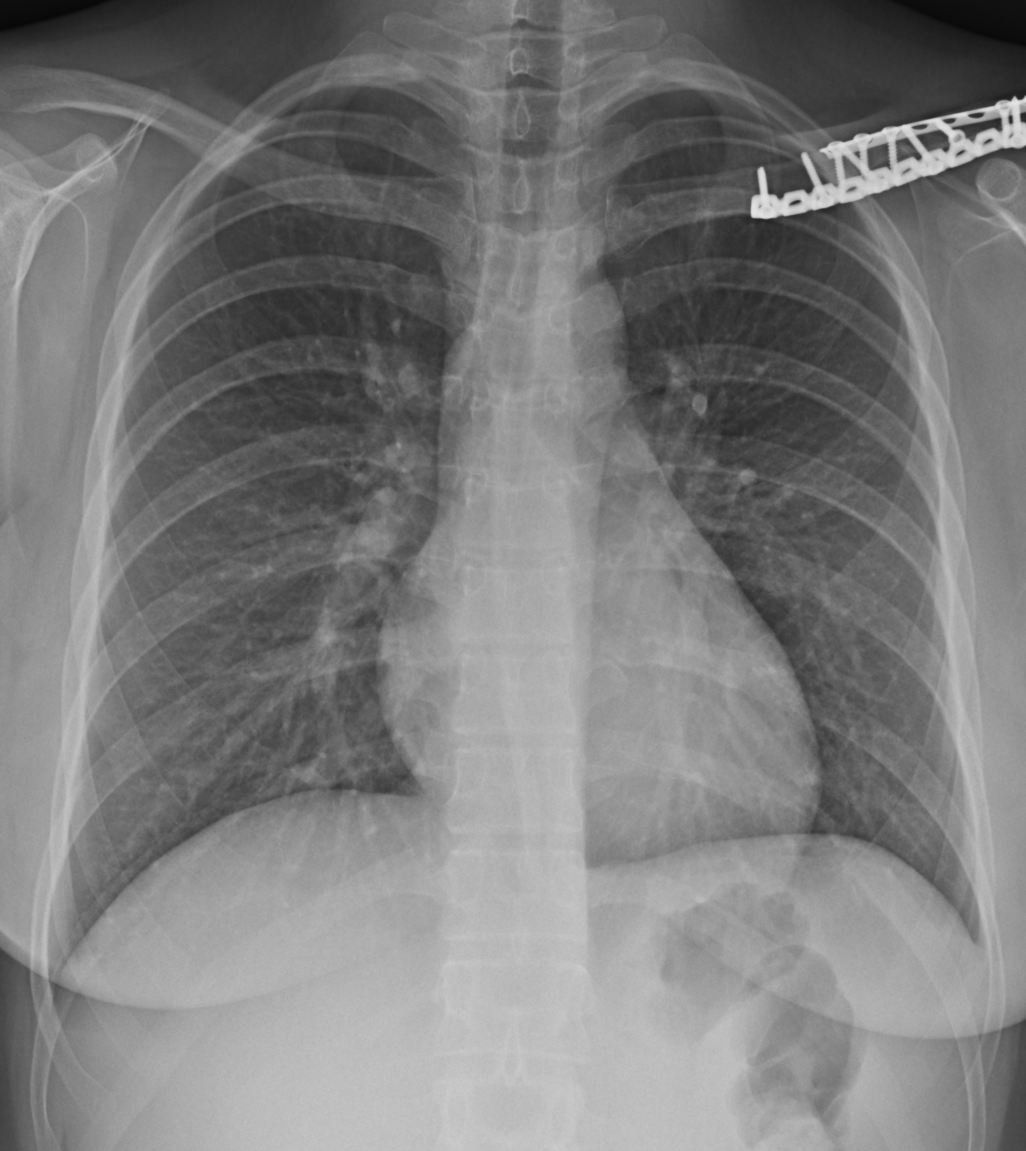 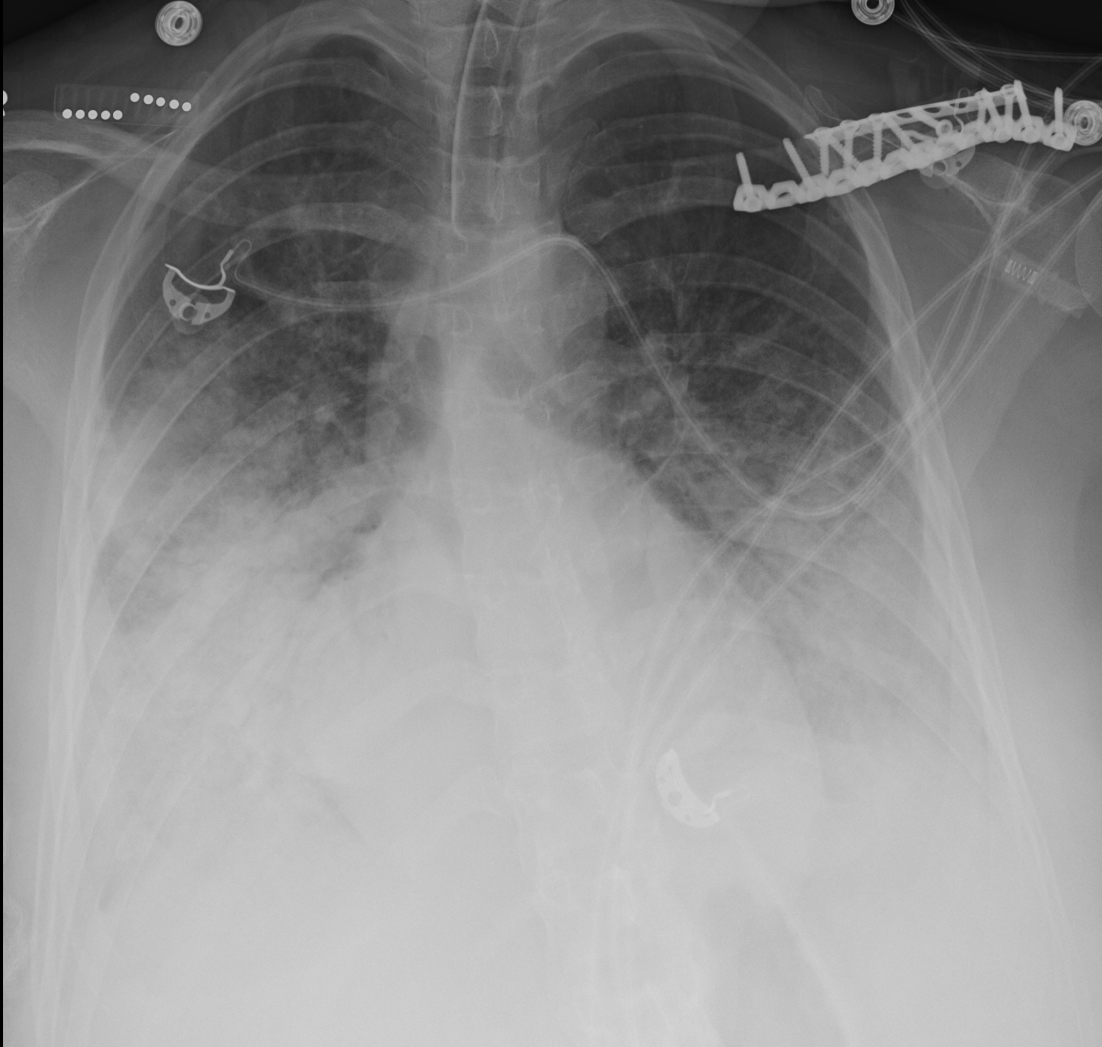 Nov 30
Dec 10
[Speaker Notes: 11/30/14; begun on nitrofurantoin therapy 11/27/14 for UTI with ureteral stone (stent placed) 
Cough, SOB, headaches, hypoxemia – intubated 11/30/14 in ICU; bronchoscopy negative 
Begun on Solu-Medrol 250 mg QID on 12/2/14, then prednisone 60 mg/d (extubated prior day)]
Eosinophilic Lung Diseases
Acute eosinophilic pneumonia
Chronic eosinophilic pneumonia
Allergic bronchopulmonary aspergillosis (ABPA)
Eosinophilic granulomatosis with polyangiitis (EGPA, Churg-Strauss syndrome)
Hypereosinophilic syndrome
Löffler’s syndrome (simple pulm eosinophilia)
Parasitic (tropical eosinophilia) and other infections, drugs, toxins
[Speaker Notes: Asthma 
IPF]
Smoking-related AEP
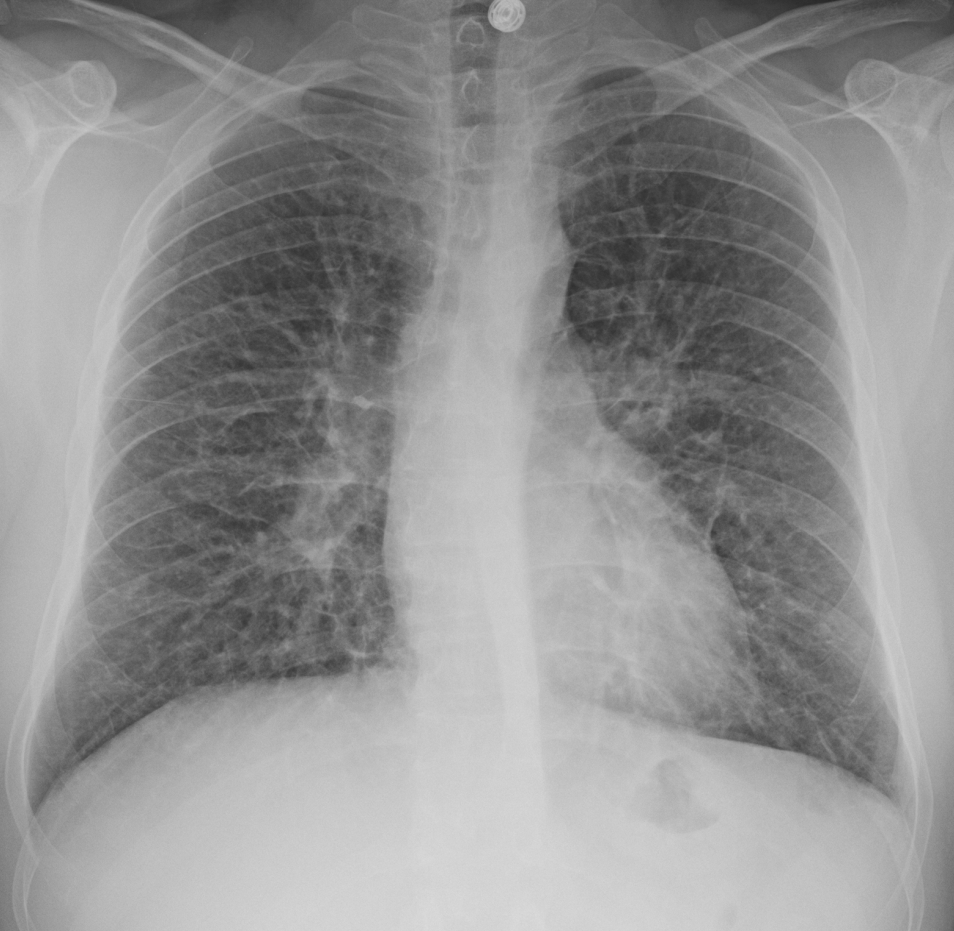 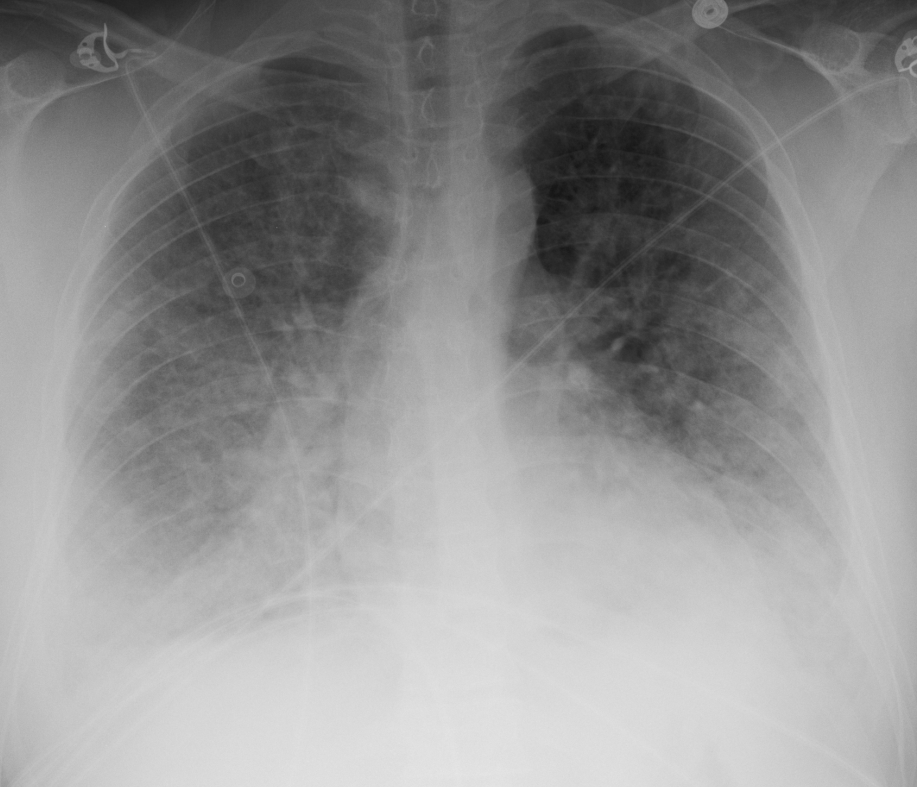 Dec. 7
Dec. 4
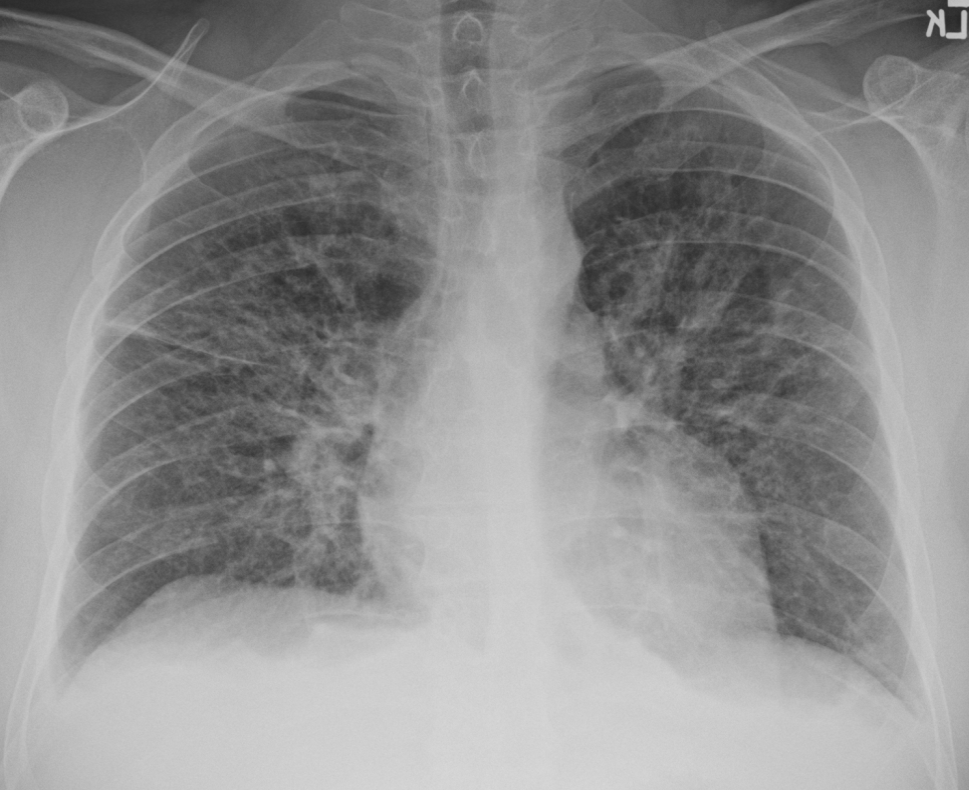 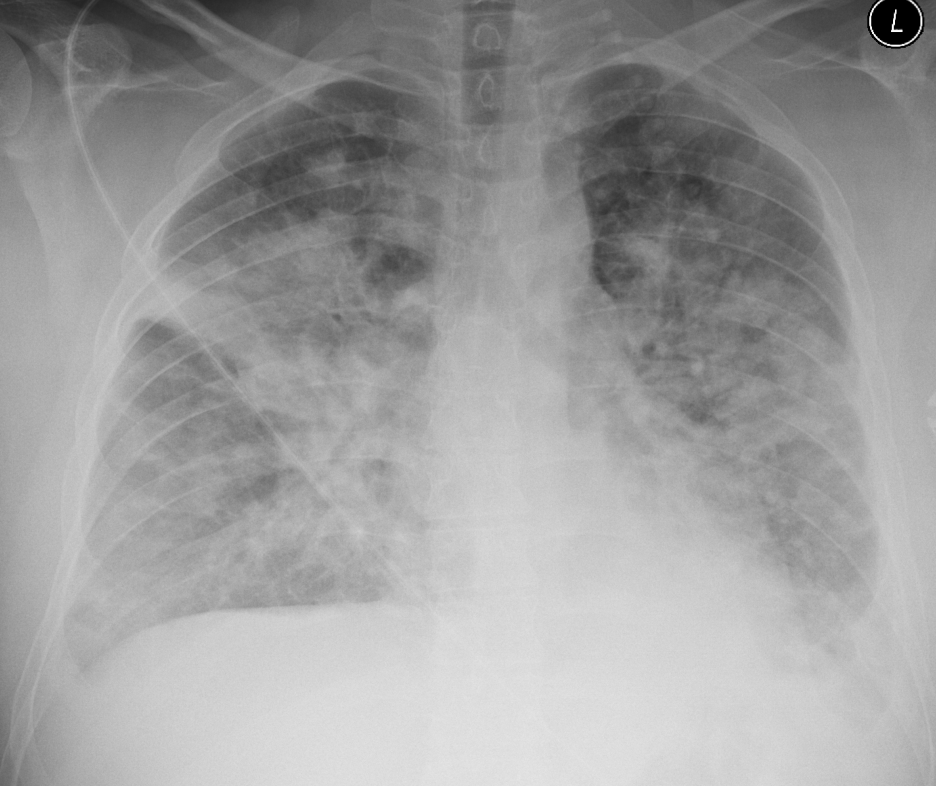 Dec. 9
Dec. 12 (treated)
[Speaker Notes: Earlier case reports from Japan
Young adults, acute febrile illness 1-3 weeks after first smoking exposure; dyspnea, hypoxemia, lung infiltrates.
Association with new-onset smoking or change in smoking habit (increased amount) in some cases of AEP. 
Imaging: interstitial infiltrates that progress to diffuse alveolar infiltrates (ground-glass attenuation, interlobular septal thickening); pleural effusions common. 
Eosinophilia in blood, BAL, pleural fluid or lung tissue.
Treatment: corticosteroids x 4-6 wk, supportive care. 
Shorr et al (2004): AEP in 18 military personnel deployed in or near Iraq 2003-04 
2/18 died, 67% required mechanical ventilation. 
Peripheral eosinophil counts: 12/6 0.20, 12/9 0.91, 12/10 1.31, 12/12 0.10
BAL 12/7/10: 19% M, 35% L, 21% N, 25% E.
Corticosteroids begun 12/10/10 with Solu-Medrol 125 mg BID. 
Tapered off over 2 weeks (DM1).  
Quit smoking with no recurrence.]
Smoking-related AEP
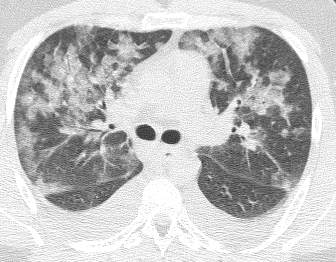 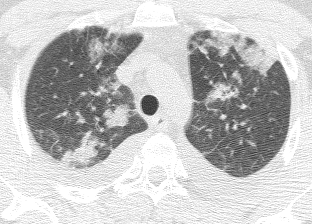 22M  
Dec. 6, 2010
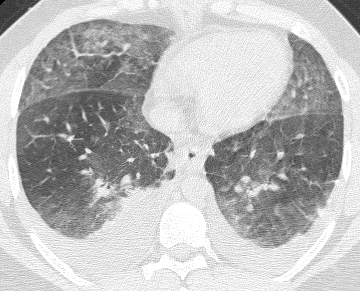 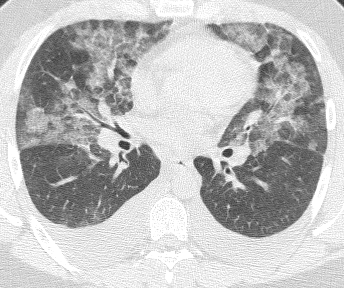 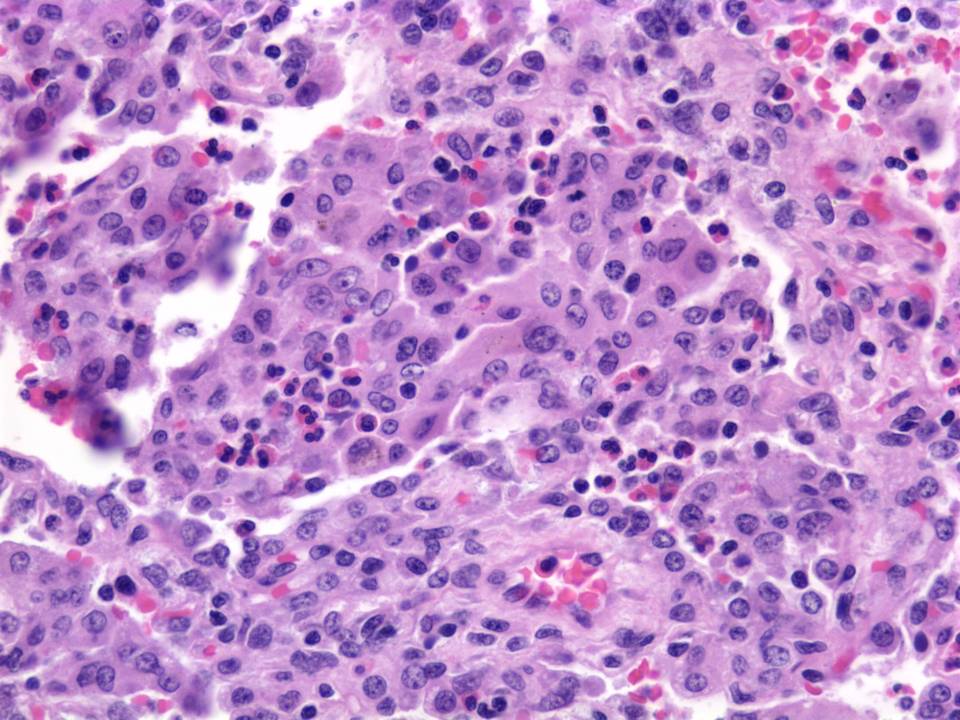 Smoking-related AEP
[Speaker Notes: TBLBx]
LAM - Chylothorax
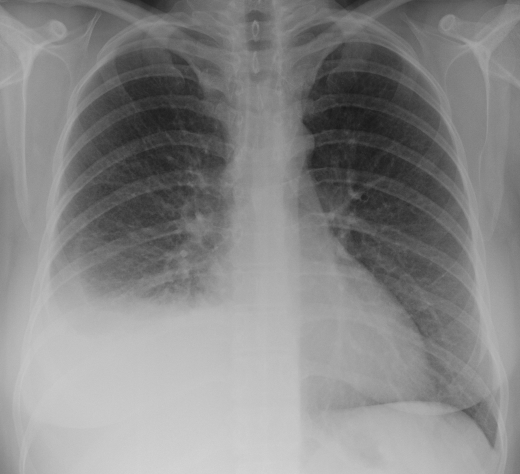 30F LAM
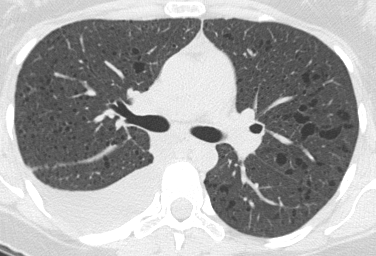 [Speaker Notes: Highest rate of pneumothorax (60-80%) of all lung diseases. 
Recurrence rate (60-70%)]
Chylothorax
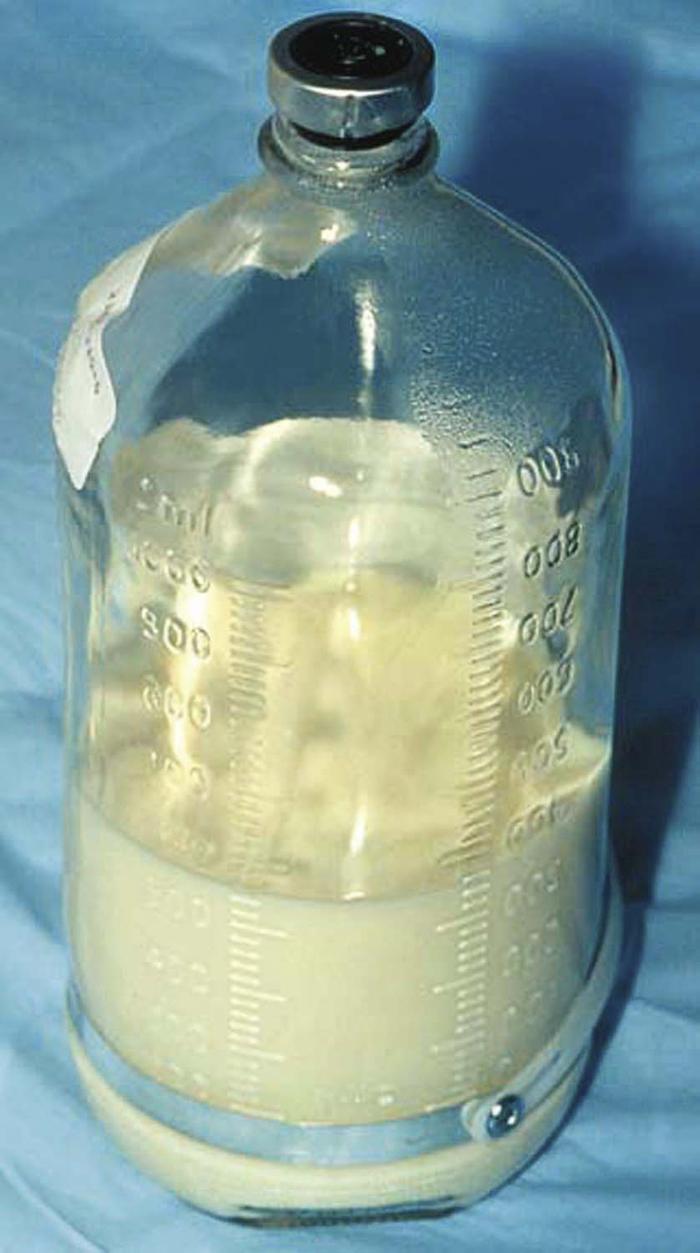 [Speaker Notes: Occurs in 20-40% over the clinical course.
From obstruction/leak of thoracic duct or tributaries, or transdiaphragmatic flow of ascites.
Sometimes, chylous ascites, chyloptysis, chyluria. 
Tailor  to size of effusion, effects, available expertise & resources 
Sirolimus therapy]
Pneumothorax in DPLDs
Lymphangioleiomyomatosis (LAM) 
Pulmonary Langerhans cell histiocytosis (PLCH) 
Birt-Hogg-Dube 
Lymphoid interstitial pneumonia 
Amyloidosis 
Idiopathic pulmonary fibrosis (IPF)
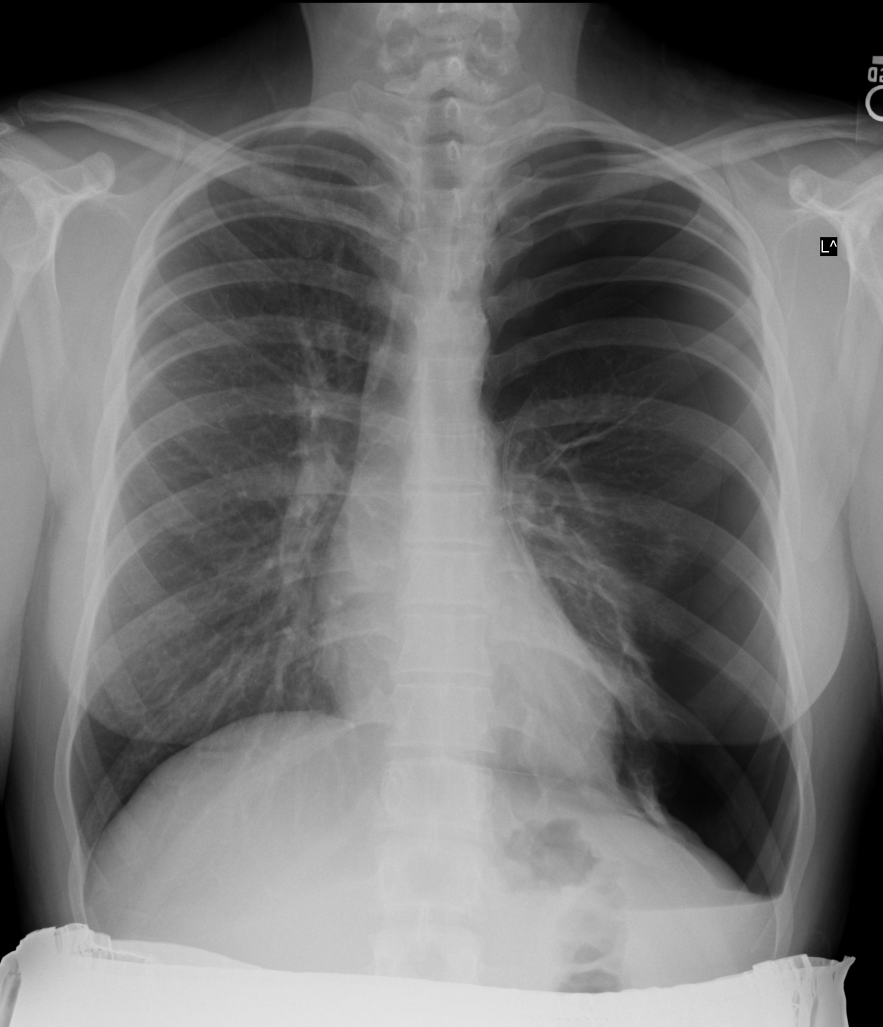 29F   LAM
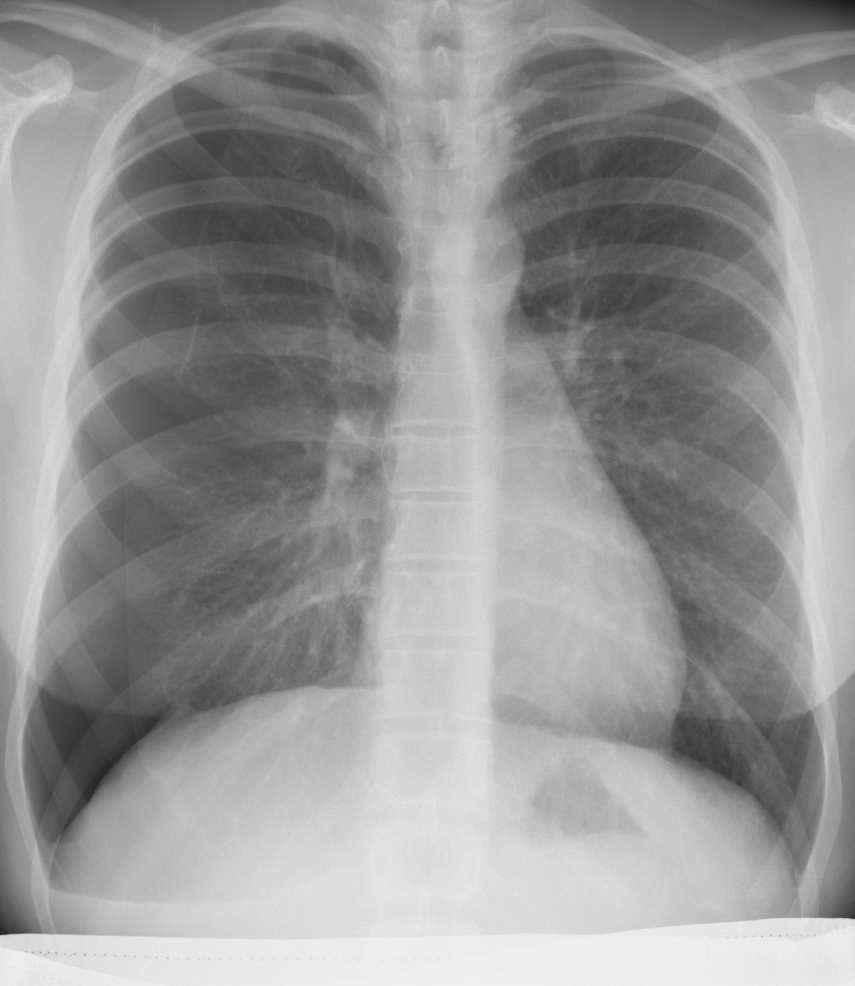 2/28/07 16 wk pregnant
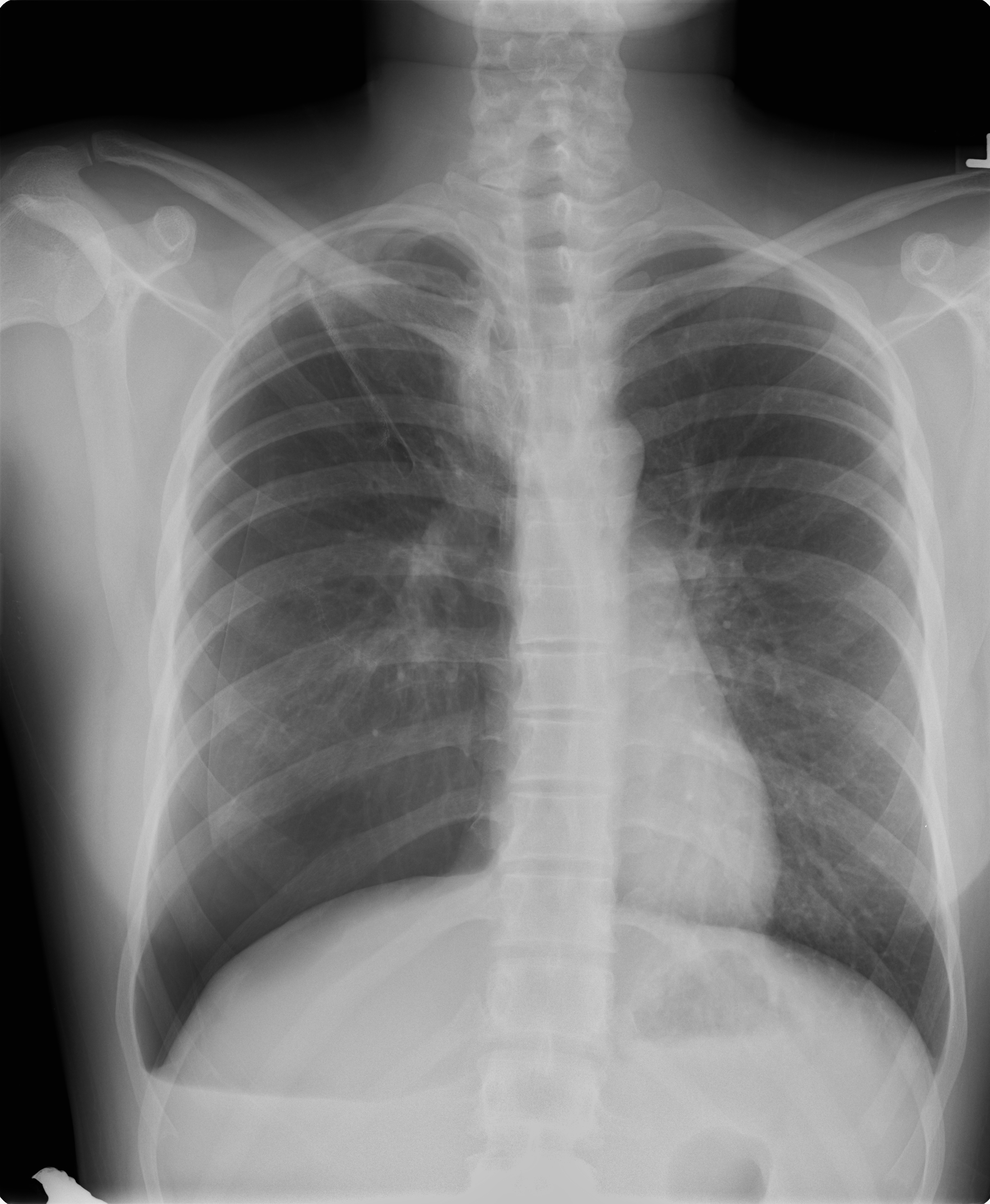 1/15/07 10 wk pregnant
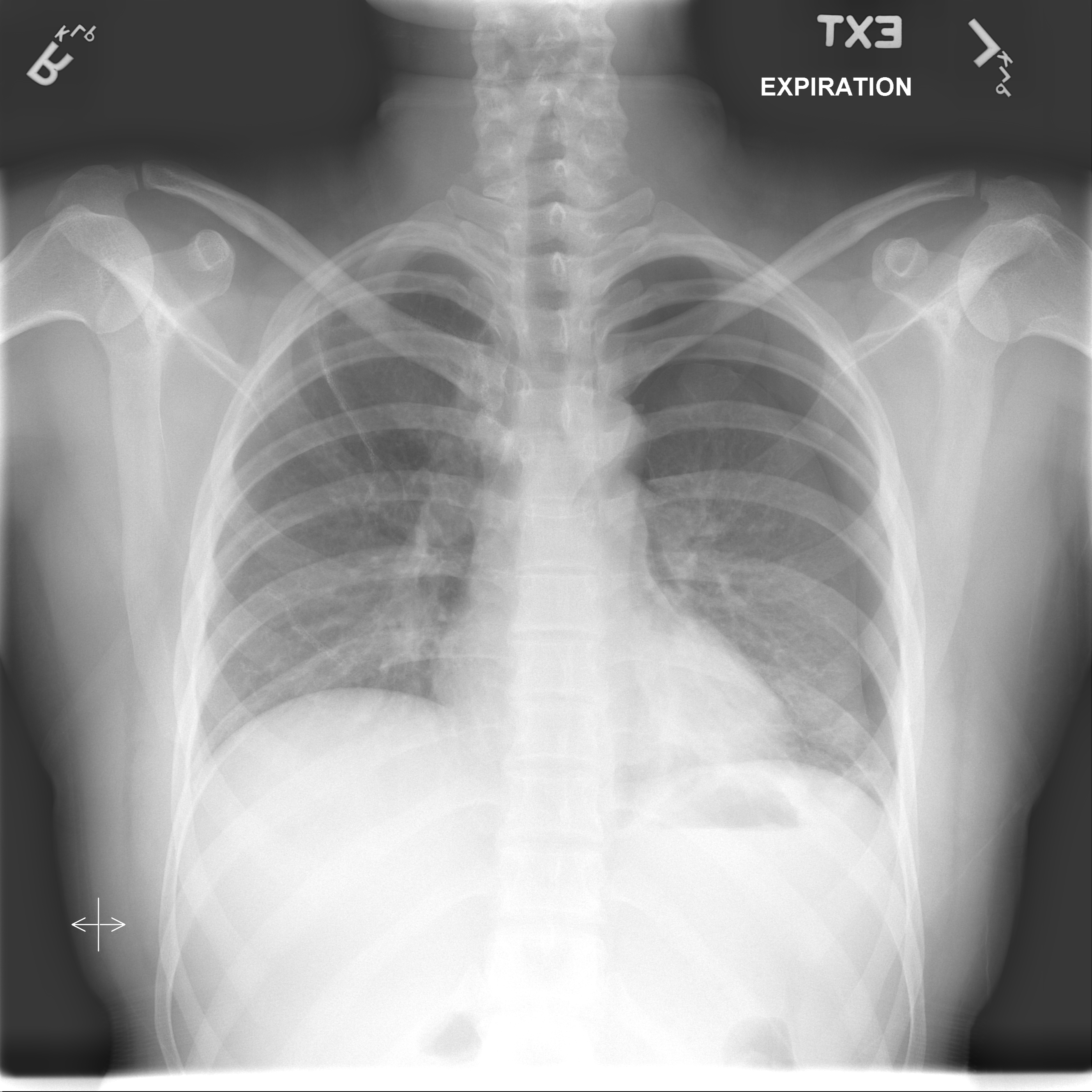 5/3/07 25 wk pregnant
3/14/07 18 wk pregnant
[Speaker Notes: Risk of pneumothorax in pregnancy is 10%. 
Risk of pneumothorax with air travel: 1-2% per flight.
Pleurodesis is generally recommended for LAM patients to reduce the high risk of recurrence. 
In surveys, 56-75% of LAM patients have been pregnant. 
15-20% of women with LAM who have been pregnant experienced complications during pregnancy; most commonly pneumothorax. 
Many LAM patients feel that pregnancy accelerated the deterioration of their lung disease. 
The overall incidence of complications (pneumothorax, chylothorax, surgery) was 11 times higher during pregnancy than at other times. Johnson00]
29F   LAM
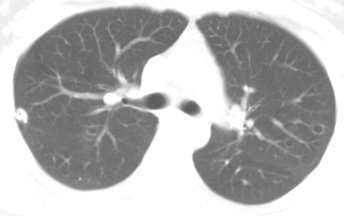 28F 2/28/07 16 wk preg.
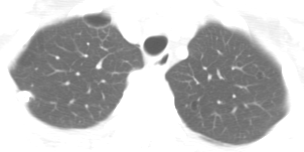 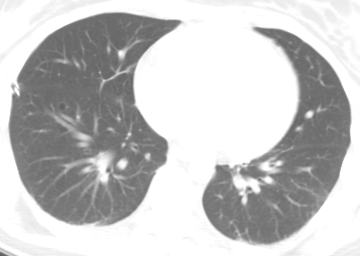 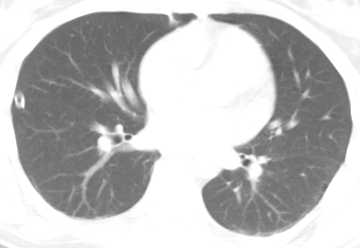 LAM
Proliferation of abnormal smooth muscle-like cells (“LAM cells”) resulting in cystic changes of the lung parenchyma.
2 forms: sporadic (S-LAM) and tuberous sclerosis complex-related LAM (TSC-LAM)
Both forms of LAM are caused by mutation in the TSC genes (TSC1 & TSC2)
Highest rate of pneumothorax of all lung diseases; 50-80% in the clinical course. 
Risk of pleural complications
[Speaker Notes: Primary conditions leading to diagnosis of LAM in the NHLBI Registry were pneumothorax 36%, other pulmonary symptoms 28%, abnormal CXR 20%, others (renal AML, pleural effusion, etc.) 16%. 
In TSC, LAM found in 26-81% of women, 38% of men (milder).]
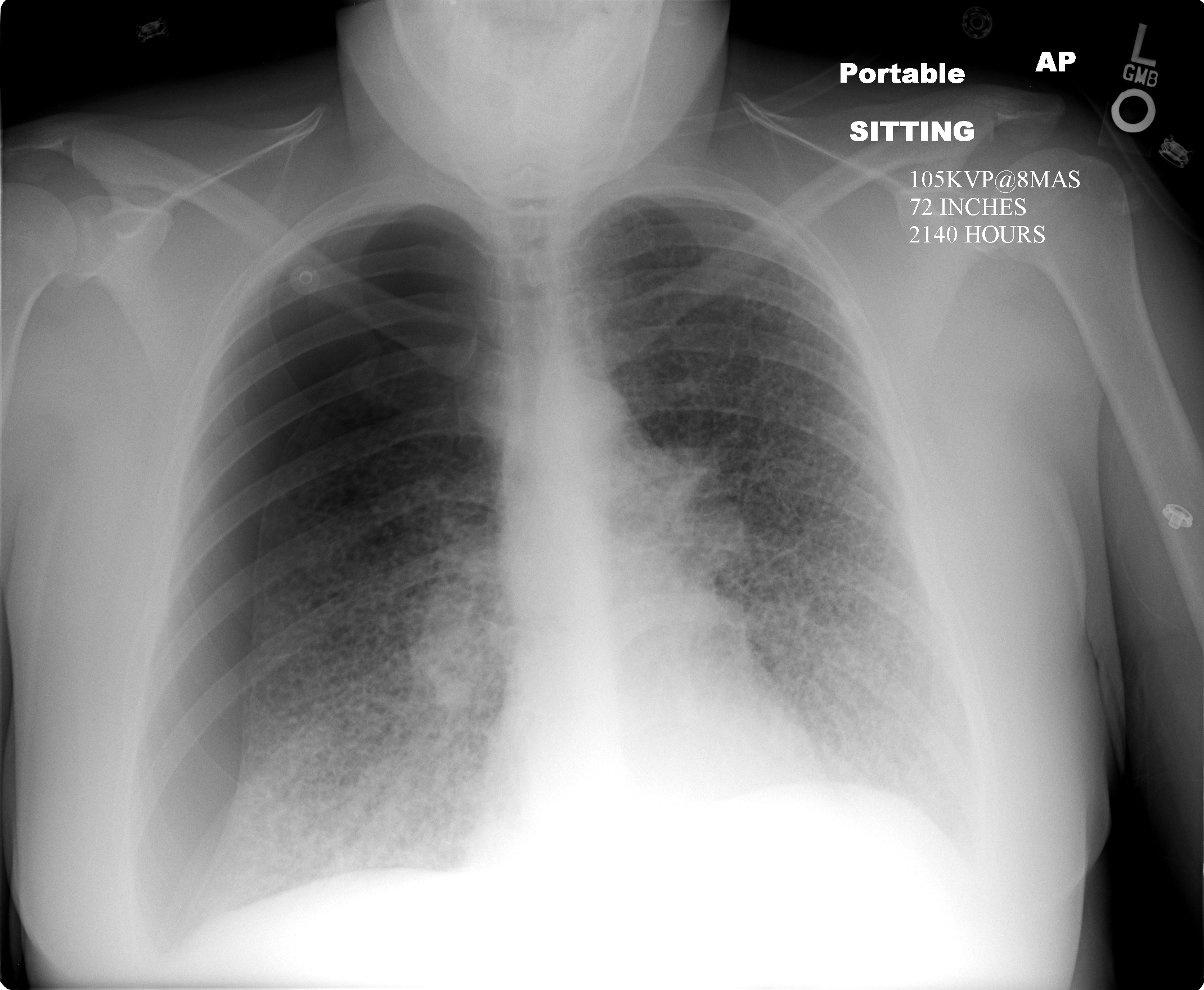 29F   PLCH   Oct. 2009
29F   PLCH   May 2009
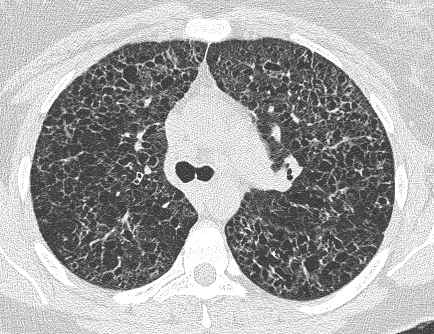 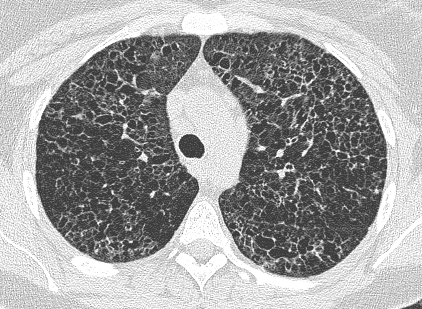 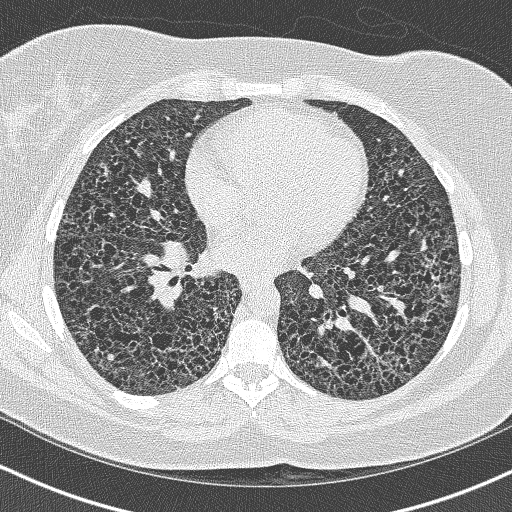 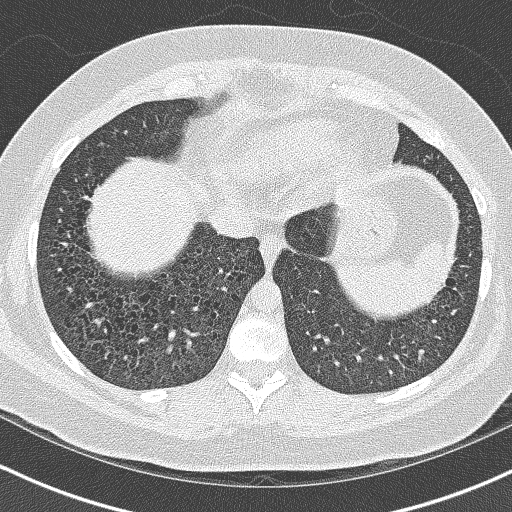 Pulmonary Langerhans’ Cell Histiocytosis (PLCH)
Young adults (usually 20-40 yr of age) with smoking history, i.e., smoking-related disease.
Clinical: Pneumothorax (10-15%), bone lesions (10%), diabetes insipidus (<10%), and pulmonary hypertension. 
PFT: Obstructive or mixed defect, diffusing capacity usually decreased. 
HRCT: Cavitating nodules, irregular cysts with architectural distortion, basilar sparing.
[Speaker Notes: HRCT 55-84% correct diagnosis based on HRCT features.]
36M   Nov. 2013   BHD
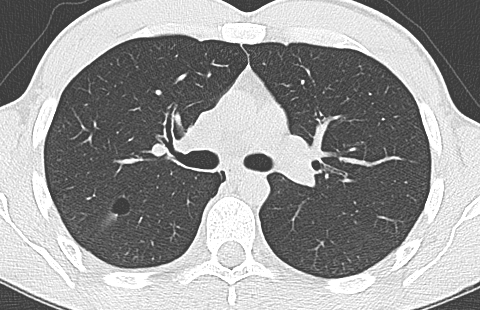 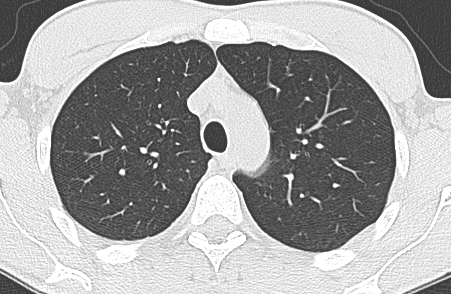 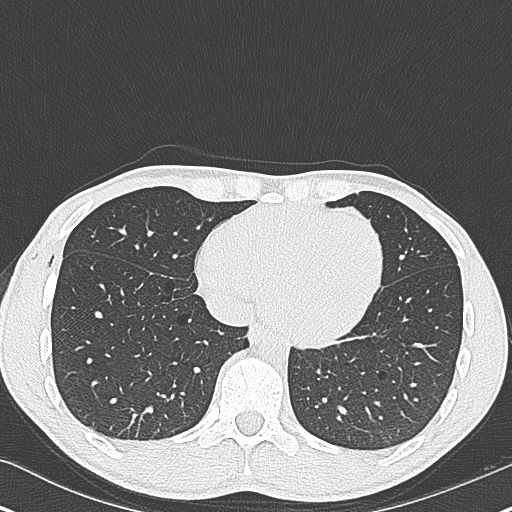 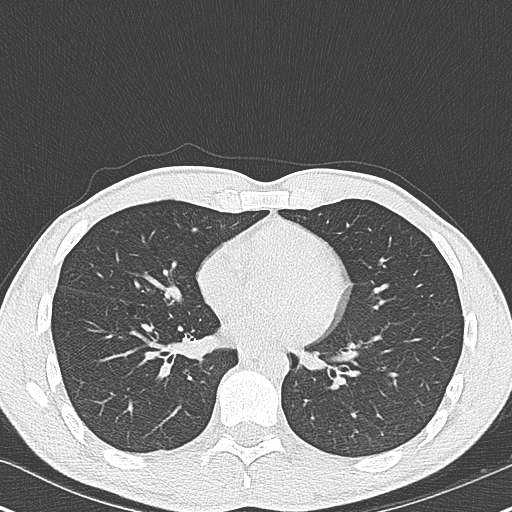 [Speaker Notes: 11/26/2013 OSF 
One episode of R pneumothorax, Nov. 2013]
72F   BHD   Sept. 2015
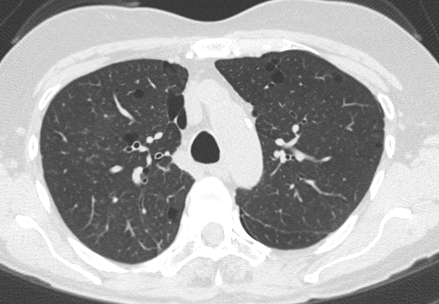 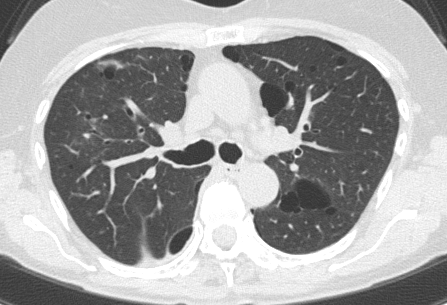 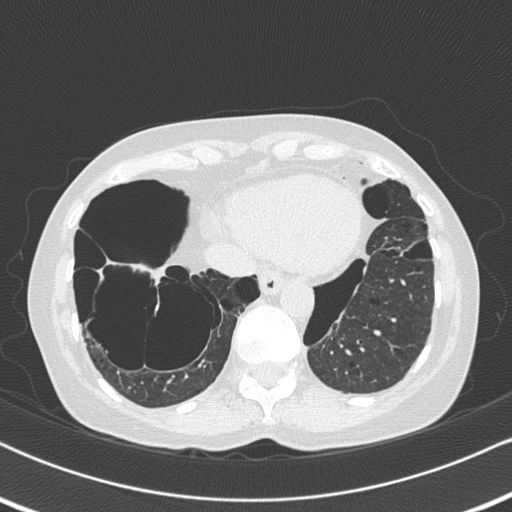 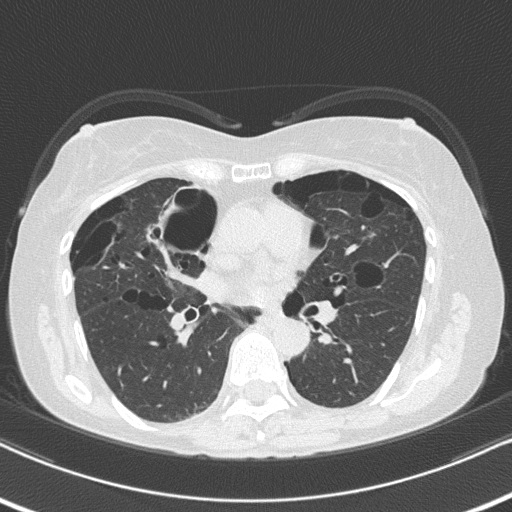 [Speaker Notes: 72F with BHD, cystic lung disease, R renal tumor, 2/3 sons with BHD]
Birt-Hogg-Dubé syndrome
Rare, inheritable disorder (autosomal dominant) 
Germline mutations in the BHD (FLCN) gene (chromosome 17); encodes for tumor-suppressor protein, folliculin. 
Clinical manifestations:
Fibrofolliculomas
Cystic lung disease (90%) and pneumothoraces (25-40%)
Propensity for renal tumors (5-30%)
[Speaker Notes: Skin lesions appear as firm, dome-shaped papules during the 3rd or 4th decade; predominantly face, scalp, neck, upper chest]
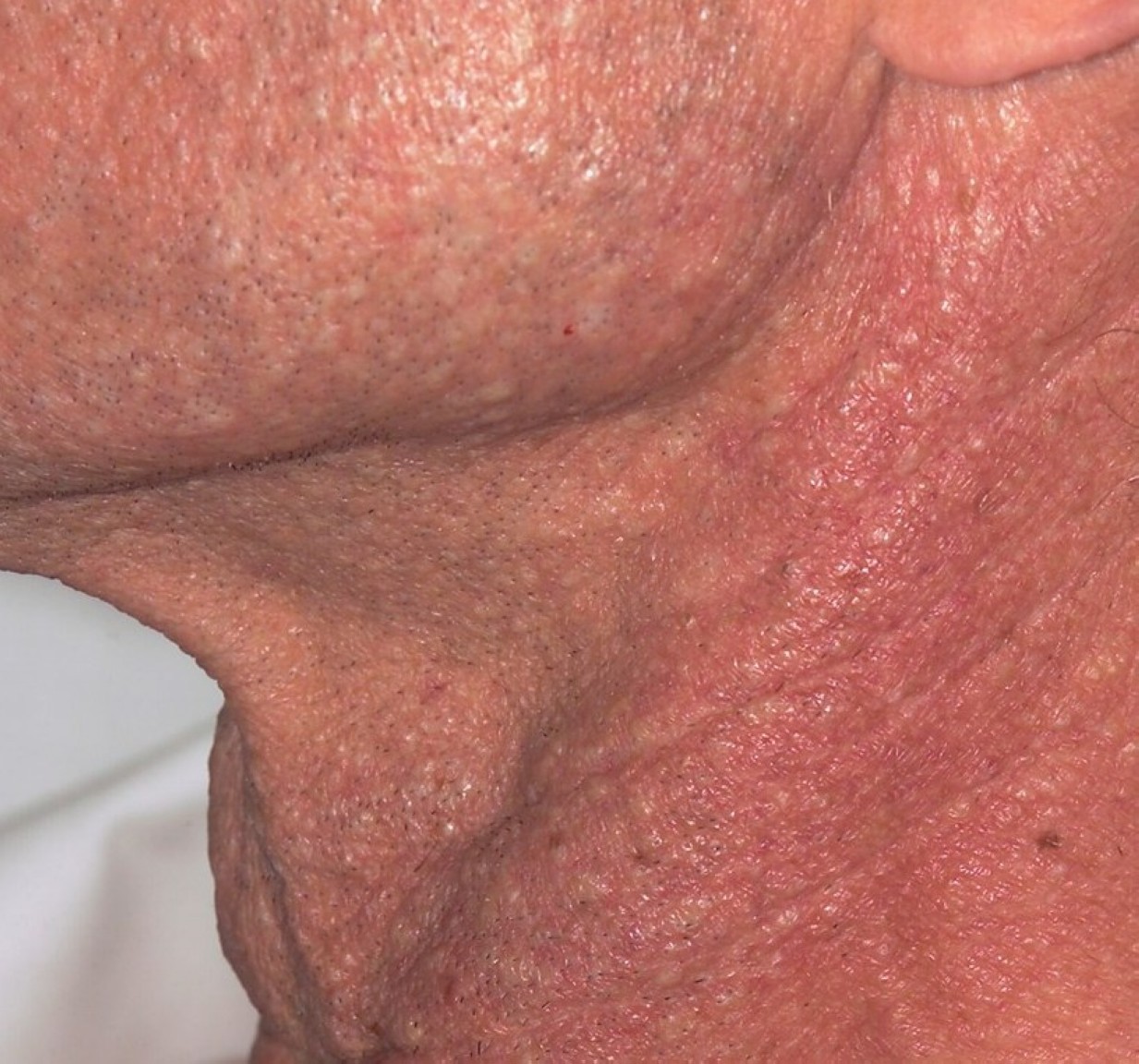 72M   Idiopathic LIP   Mar. 2012
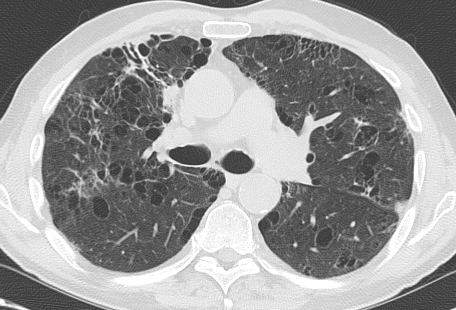 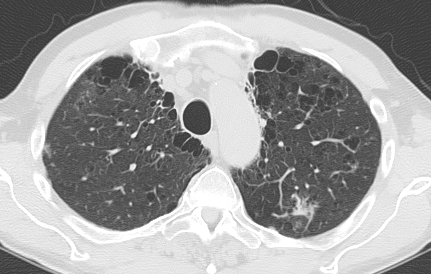 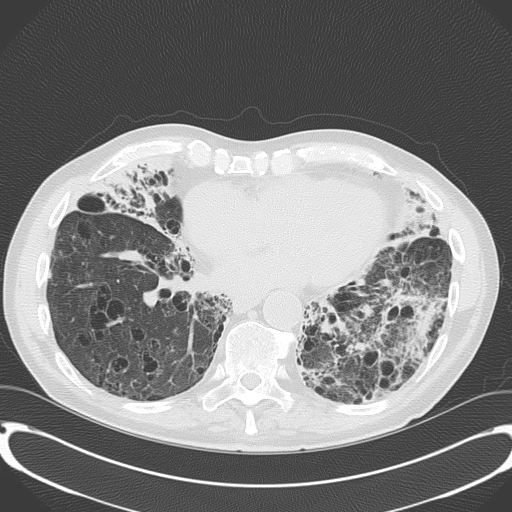 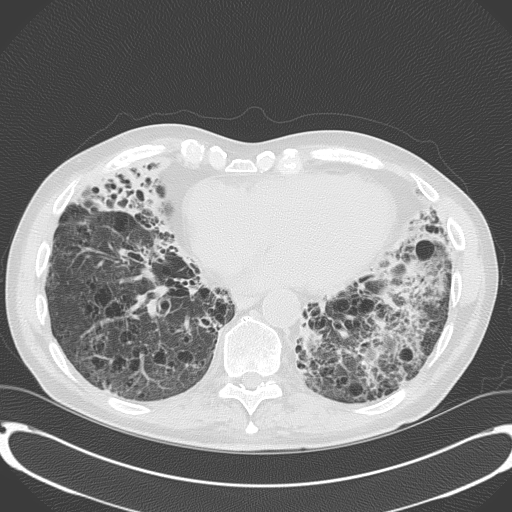 [Speaker Notes: Mar. 2012]
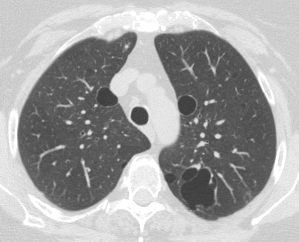 64F  2013  Sjögren-amyloid
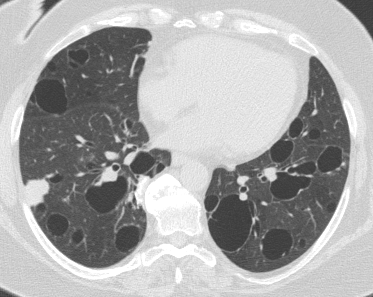 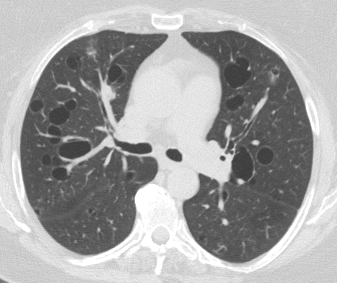 [Speaker Notes: 64F nonsmoker, referred from Hematology for pulmonary amyloidosis, Mar. 2013.
Slowly enlarging pulmonary nodules associated with “blebs”.  
TTNA elsewhere 2007 showed amyloid with no evidence of systemic disease. 
Trial of Revlimid and dexamethasone for progressive lung disease elsewhere, no benefit. 
PMH: Sjögren's syndrome 2003.]
Pleural Involvement in DPLDs
Spectrum of pleural manifestations in DPLDs
Pleural effusion 
Pleural thickening
Pneumothorax
Commonly associated with pleural effusion include CTDs and drug-induced ILDs. 
Commonly associated with pleural thickening include CTDs, drug-induced ILDs, asbestosis, pleuroparenchymal fibroelastosis 
Commonly associated with pneumothorax include: LAM, PLCH, BHD, LIP, amyloid, IPF
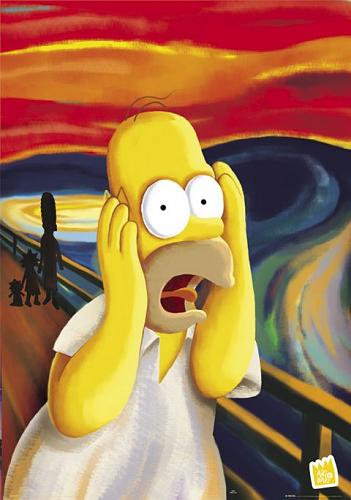 The End
Thank you